PLANTING A FALL GARDEN
Barbara Billek
Columbia West Side Gardener
WHY

WHAT

WHEN

WHERE

HOW
WHY
WATER IS AT THE SITE

SECOND OPPORTUNITY

JUMP ON THE SPRING

WEATHER

WEEDS AND INSECTS
WHAT
CRUCIFEROUS FAMILY
ARUGULA
BOK CHOY
BROCCOLI
BRUSSELS SPROUTS
CABBAGE
CAULIFLOWER
COLLARDS
KALE
KOHLRABI
MUSTARD GREENS
PARSNIPS
RADISH
RUTABAGA
TURNIPS
WATERCRESS
ALLIUM FAMILY
GARLIC

	SHALLOTS
BEETROOT FAMILY
BEETS

SWISS CHARD

SPINACH
CARROTS

LETTUCE

PEAS
YES, 23 DIFFERENT VEGETABLES
WHEN
WHEN CAN YOU PLANT
UNIVERSITY OF MARYLAND EXTENSION SERVICE PUBLICATION #HG16

THERE IS A LINK TO THIS ON THE COLUMBIA GARDENERS WEBSITE
LIST THE VEGETABLES YOU WANT TO PLANT

LIST THEIR PLANTING DATES

ARRANGE  THEM IN CHRONOLOGICAL ORDER
Fall Planting Dates
6/15 – 8/1		CARROTS
6/15 – 7/25	CHARD
6/20 – 8/1		BEETS
7/10 -  8/10	KALE
7/10 – 9/1		TURNIPS
7/15 – 9/1		LEAF LETTUCE
7/20 – 8/20	BROCCOLI PLANTS
7/25 – 8/5		PEAS
8/1   – 9/5		SPINACH AND ARUGULA
10/15- 11/15 	GARLIC AND SHALLOTS
SOIL TEMPERATURE MAP
www.greencastonline.com

CLICK ON AGRONOMIC TOOLS

CHOOSE FROM THE DROP DOWN MENU
SOIL TEMPERATURE
www.aces.edu – PUBLICATION #ANR-1061 

1.  MINIMUM TEMPERATURE  
2.  OPTIMUM RANGE
3.  OPTIMUM TEMPERATURE 
4.  MAXIMUM TEMPERATURE
SOIL TEMPERATURE
www.heirloomseeds.com

NUMBER OF DAYS FOR VEGETABLE SEEDS TO 

	EMERGE AT DIFFERENT TEMPERATURES
WHERE
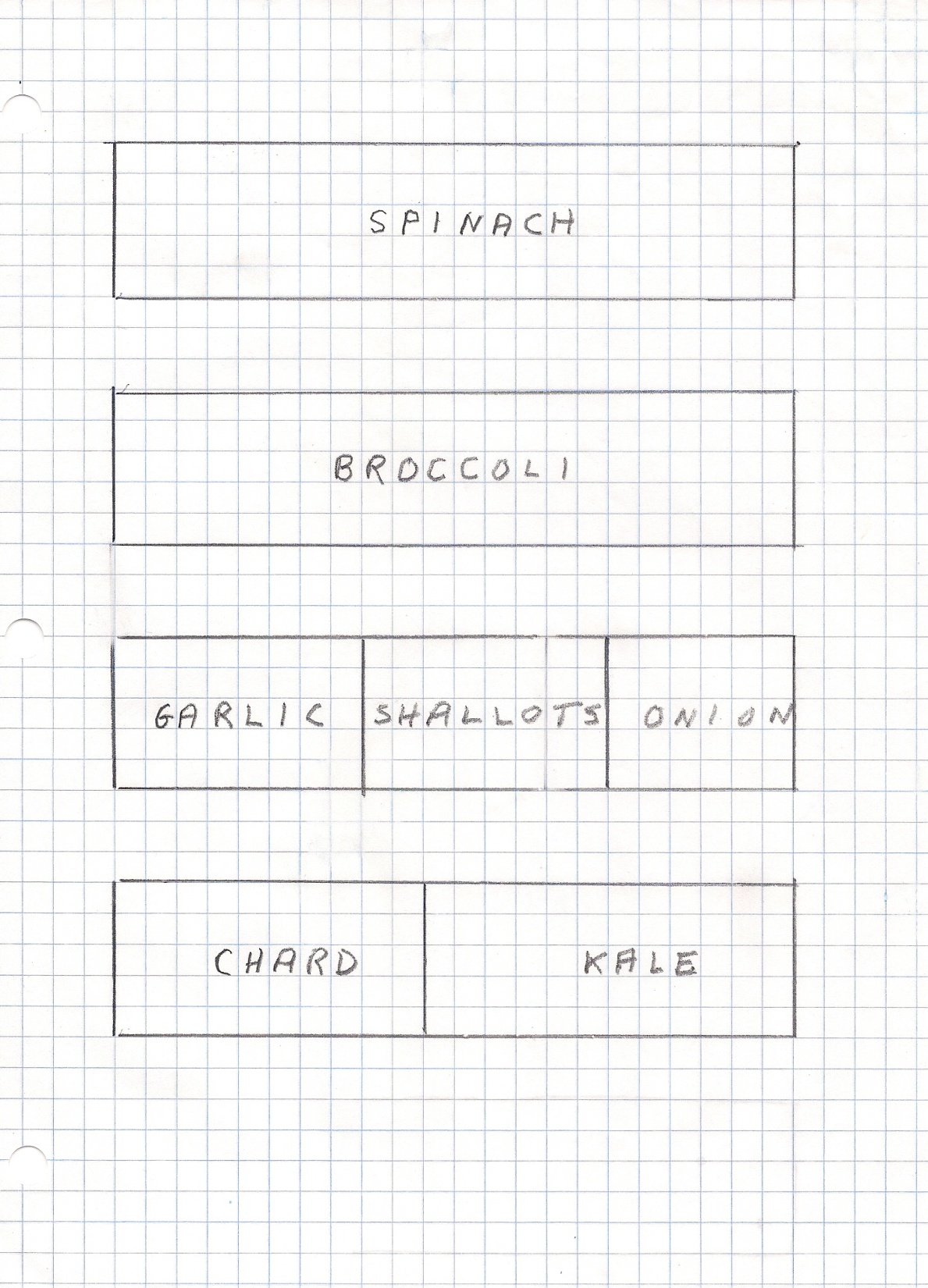 NOW YOU KNOW
WHY YOU SHOULD PLANT A FALL GARDEN

WHAT  CROPS YOU CAN  GROW

WHEN YOU CAN PLANT EACH CROP

WHERE YOU CAN PLANT THEM
HOW
SOME THINGS TO CONSIDER
LIGHT AND HARD FROSTS
FROSTS ACTUALLY IMPROVE THE FLAVOR AND SWEETEN MEMBERS OF THE CRUCIFEROUS FAMILY

HARDY CROPS WILL CONTINUE TO GROW UNTIL TEMPERATURES DROP INTO THE  TWENTIES
HOW TO DEAL WITH FROSTS
USE A FLOATING ROW COVER
UNIVERSITY OF MARYLAND EXTENSION SERVICE
PUBLICATION # GE004:
“FLOATING ROW COVER”

THERE IS A LINK TO THIS PUBLICATION ON THE COLUMBIA GARDENERS WEBSITE
ADVANTAGES
CAN SOW SEEDS LATER IN THE FALL – FROST PROTECTION

MORE RAPID GROWTH

KEEPS INSECTS  OFF OF YOUR PLANTS

WEEDS  ARE HINDERED FROM SOWING THEIR SEEDS

DISCOURAGES DEER AND OTHER ANIMALS

AIR, SUN AND WATER CAN PENETRATE
THERE ARE DIFFERENT GRADES OF ROW COVER
FOR FALL PLANTING
USE THE GRADE THAT PROTECTS DOWN TO 28 DEGREES
DIFFERENT SIZES
WHERE CAN YOU PURCHASE  FLOATING ROW COVER
AT SEED  AND GARDEN SUPPLY COMPANIES ON LINE

LOCAL GARDEN SUPPLY  STORE
IN CONCLUSION - FORA FALL GARDEN
YOU NEED ROW COVER TO KEEP YOUR PLANTS WARM

	PURCHASE SEEDS IN THE SPRING SINCE THEY MAY NOT BE AVAILABLE IN THE FALL
PICTURES
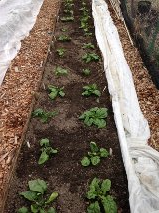 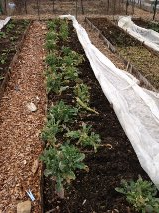 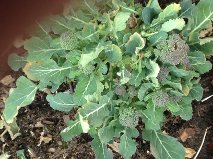 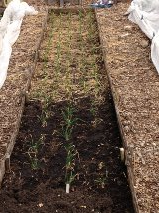 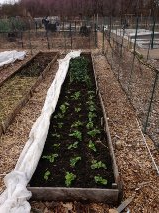 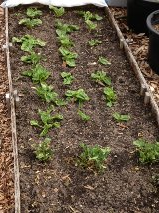 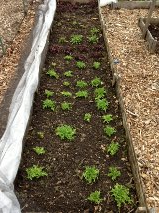 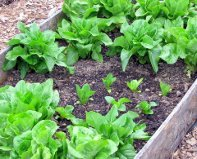 IF YOU PLANT A FALL GARDEN
YOU COULD BE HARVESTING  IN MARCH

WHILE OTHERS ARE WEEDING, SOWING AND 
HARVESTING IN MAY
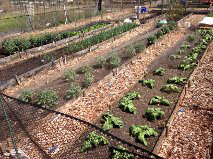 MY GARDEN ON APRIL 13, 2013
Thank You
AND HAPPY FALL GARDENING